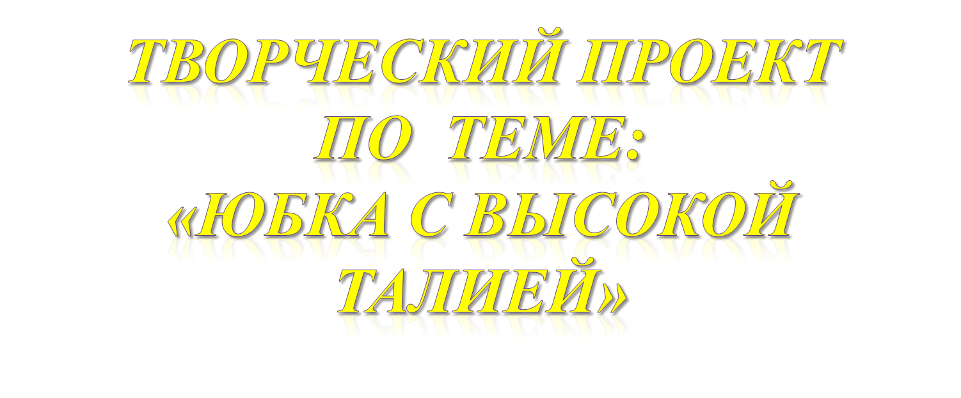 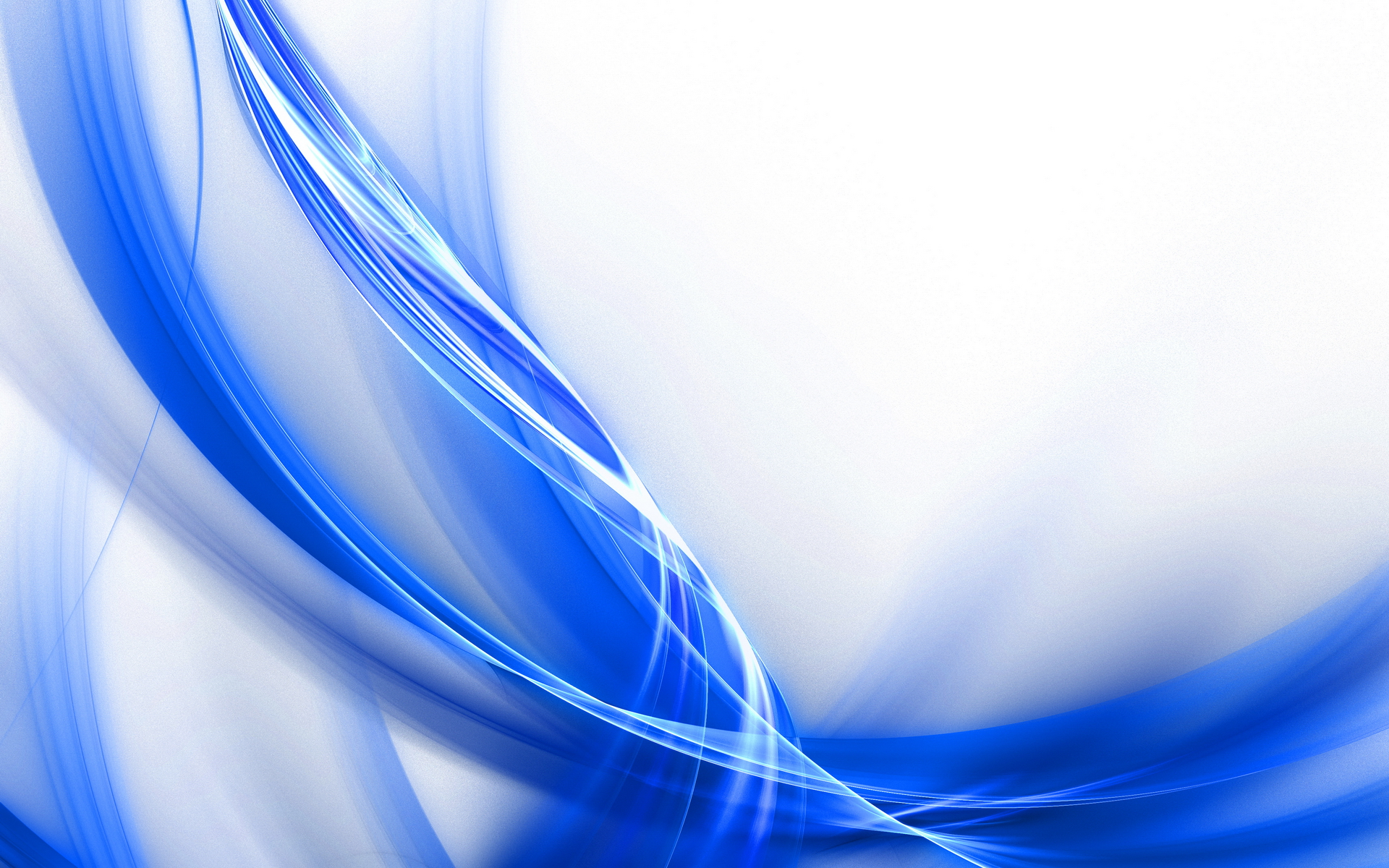 Выполнила ученица 
12 «А» классаКрохина Наташа
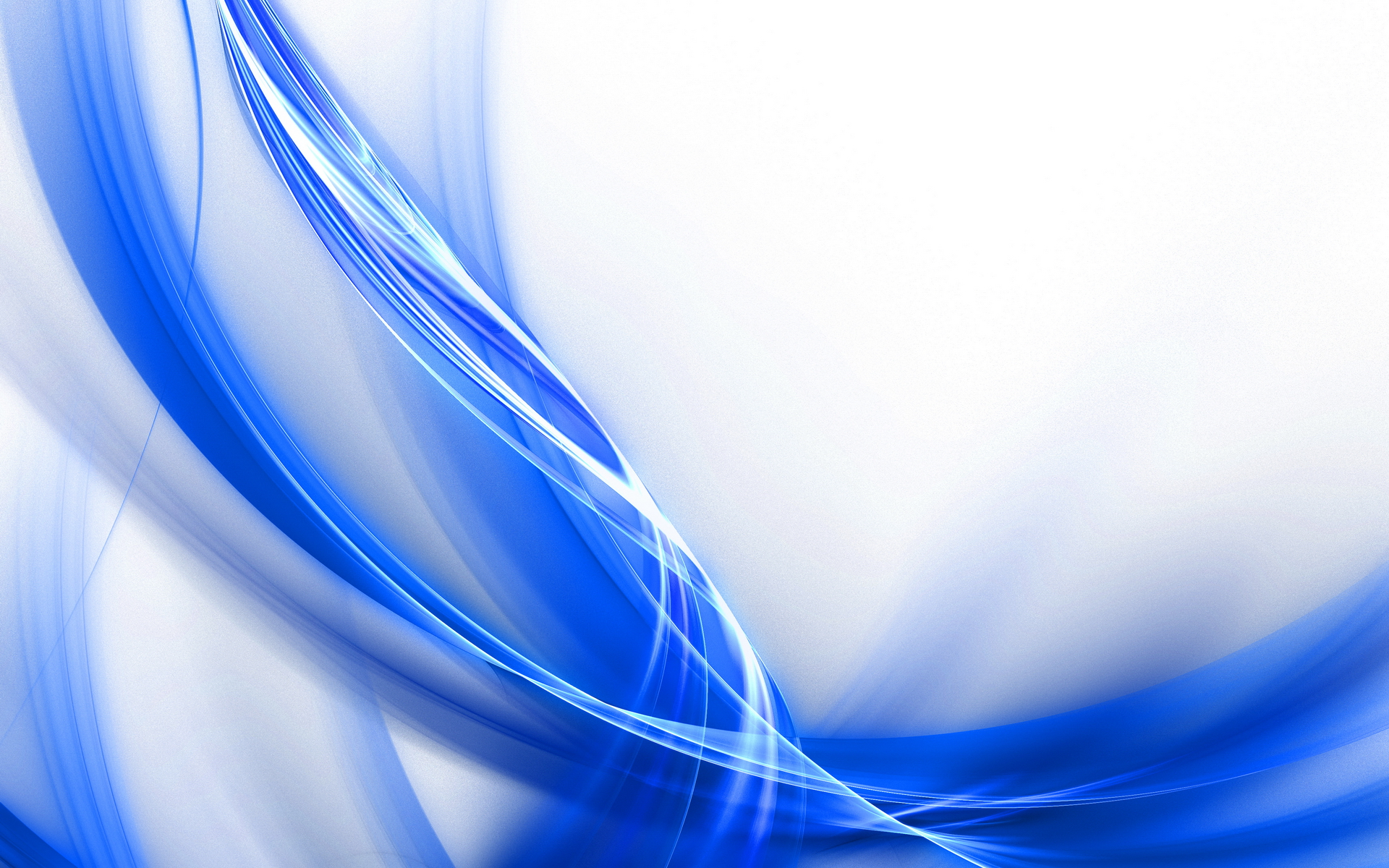 Пусть наша профессия не романтична, Пусть подвигов нам совершать не дано, Но без профессии этой обычной, Не обойдется, поверьте, никто. Владеть иглой - большое дело.Не каждому дано одежду шить,Для этого всего лишь нужноСвою профессию любить.
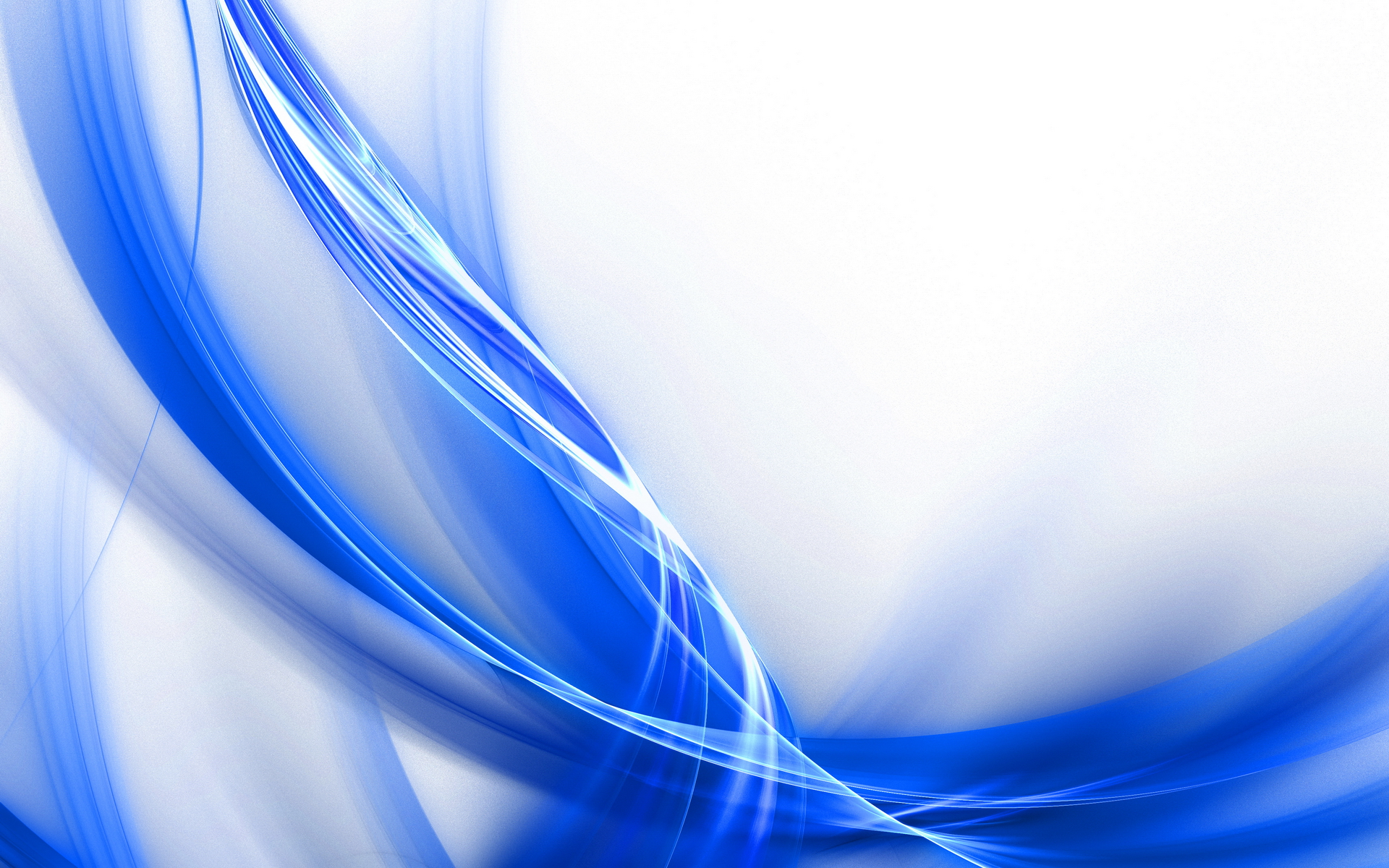 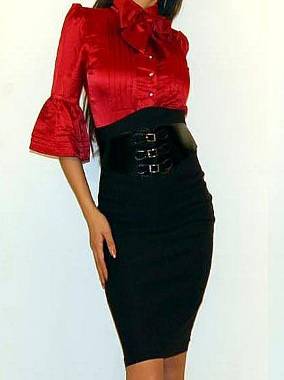 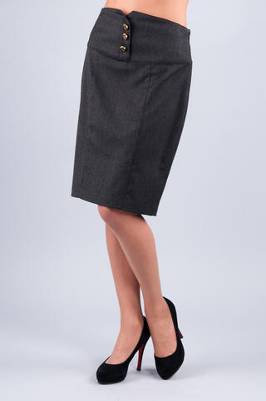 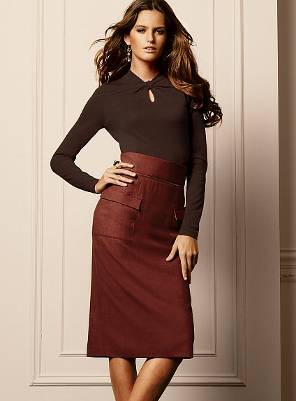 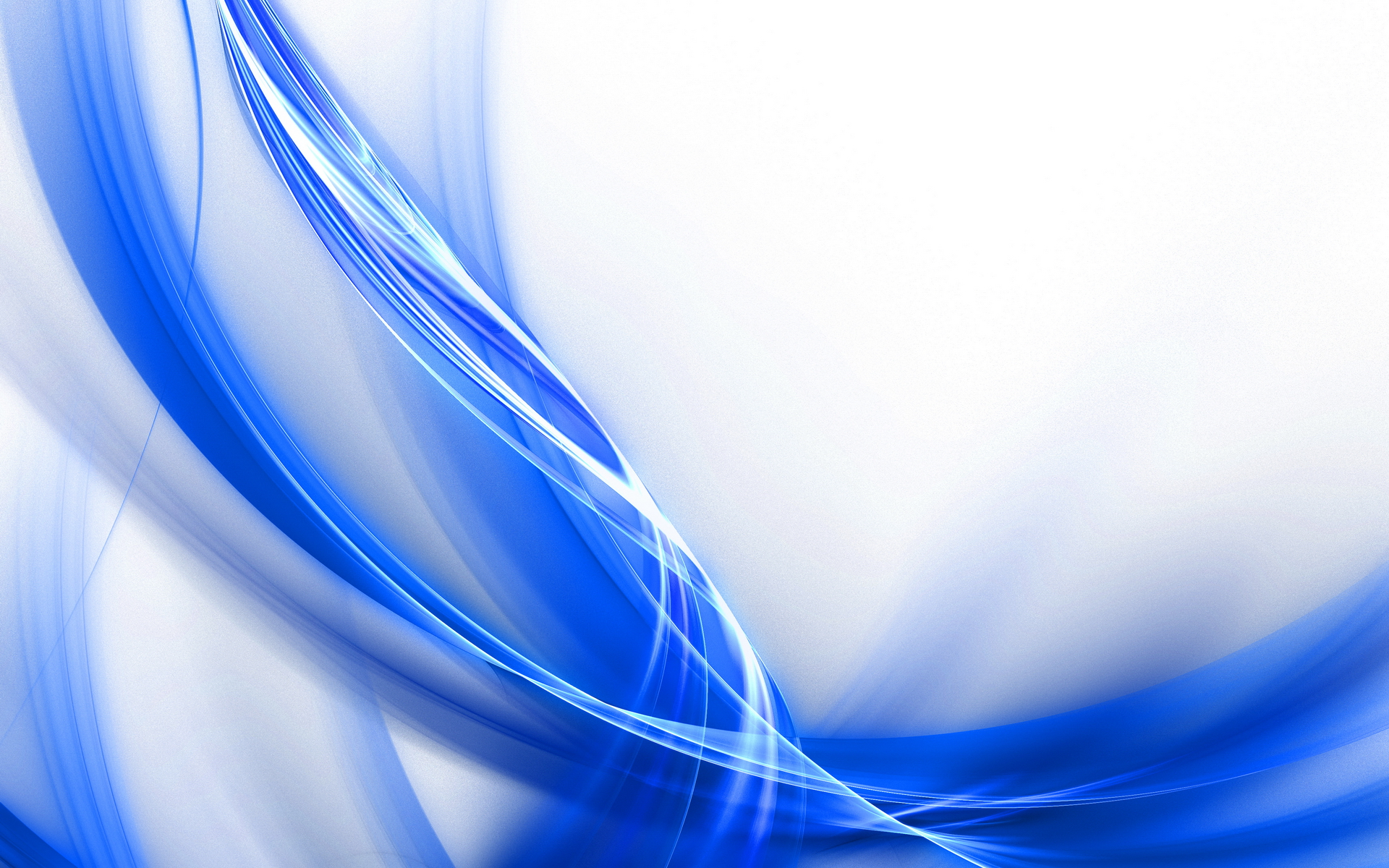 Отделка юбки
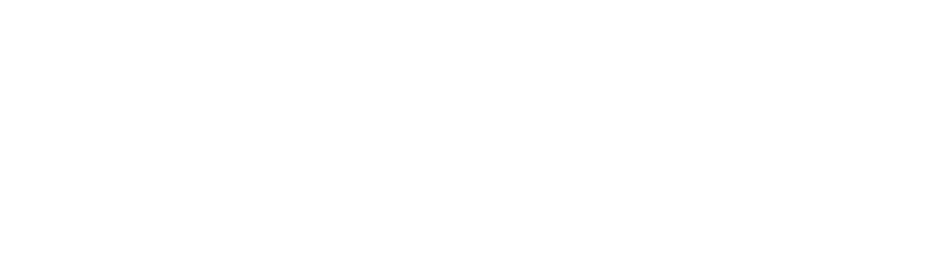 Отделка романтического характера:
- Воланы 
Бант на талии
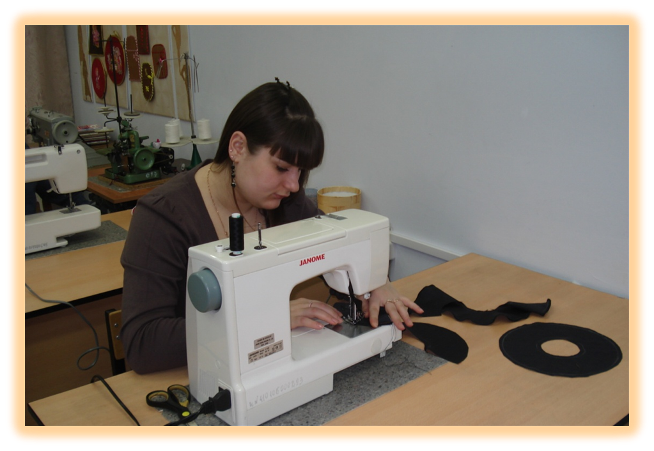 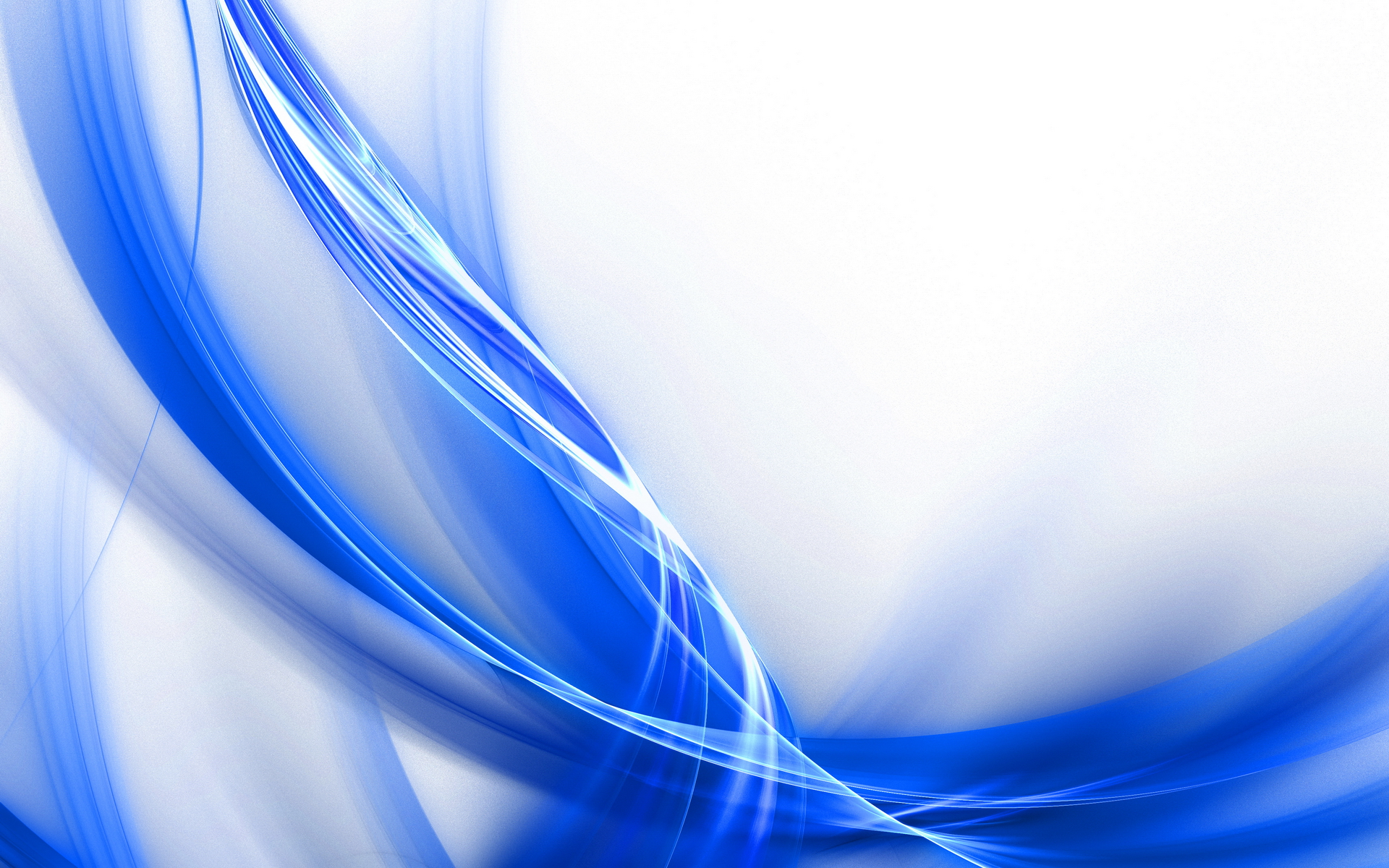 Этот диск - настоящая находка для тех, кто любит шить своими руками. На диске представлены модели юбок различных фасонов, на любой вкус и на любой случай: классические, экстравагантные, строгие кокетливые.
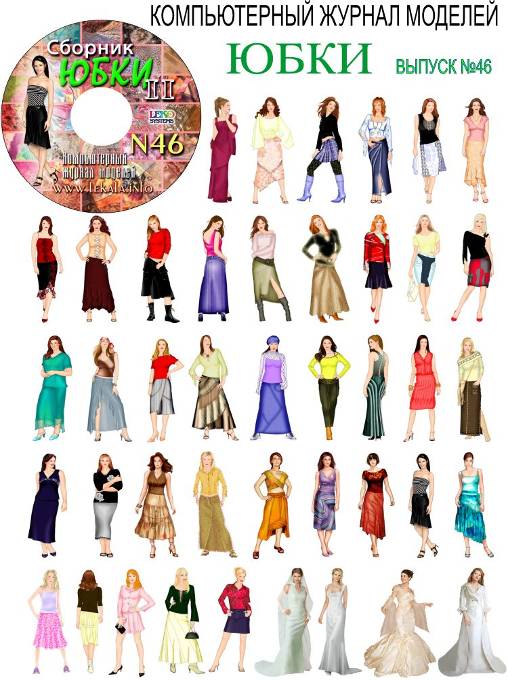 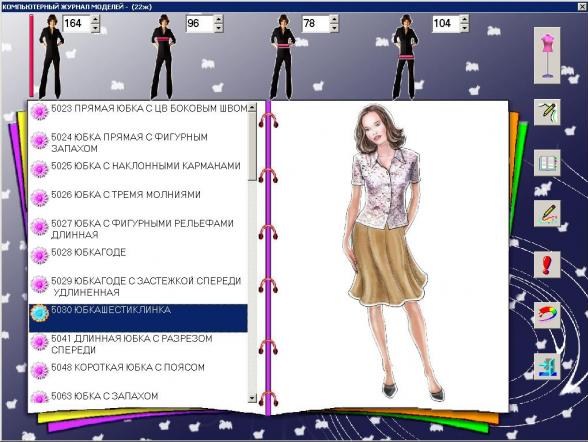 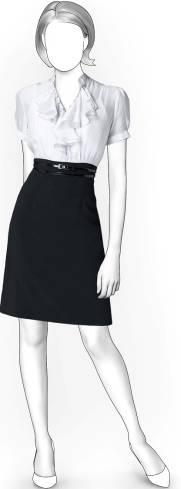 Все, что мне нужно сделать, это ввести 4-е параметра своей фигуры
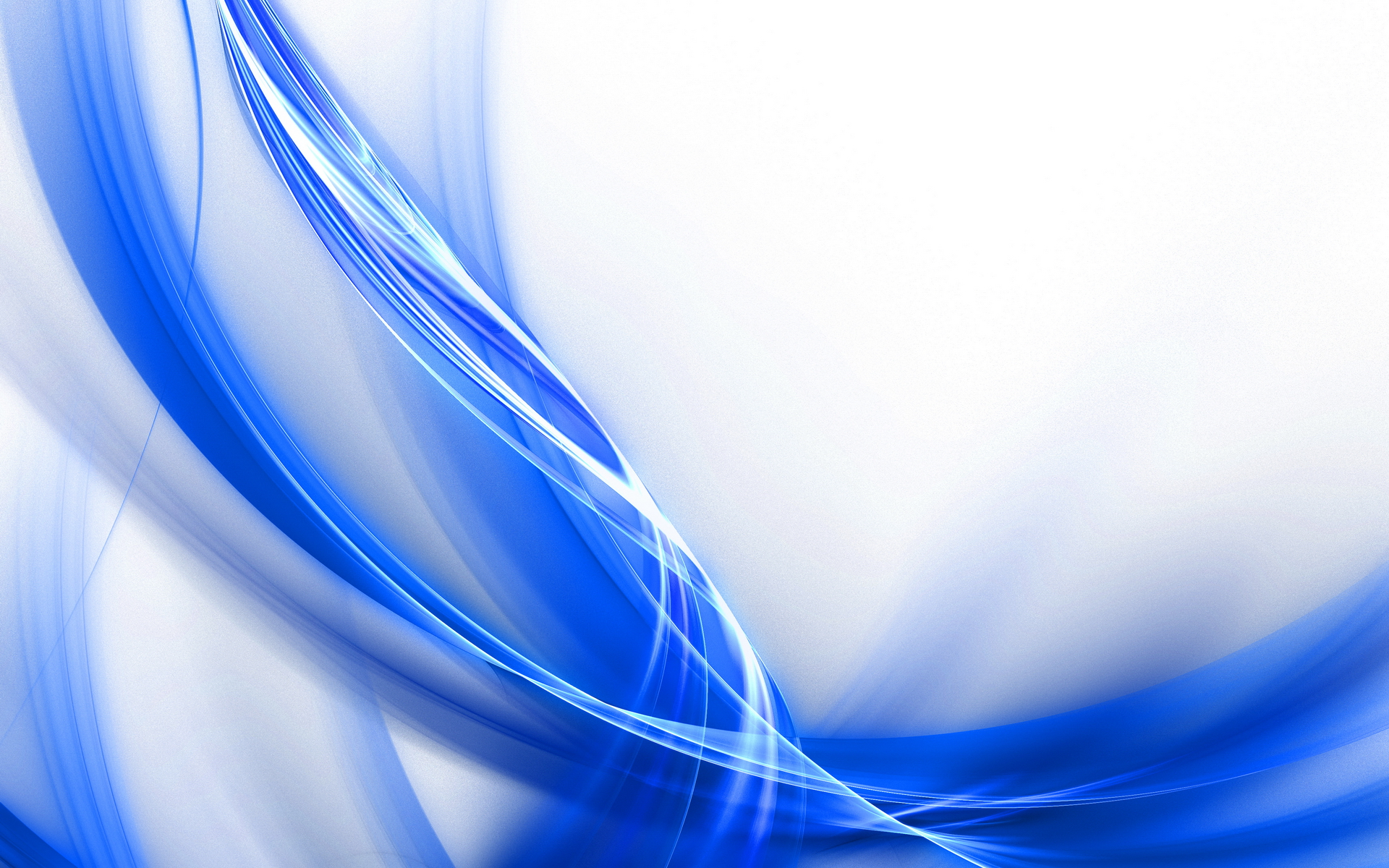 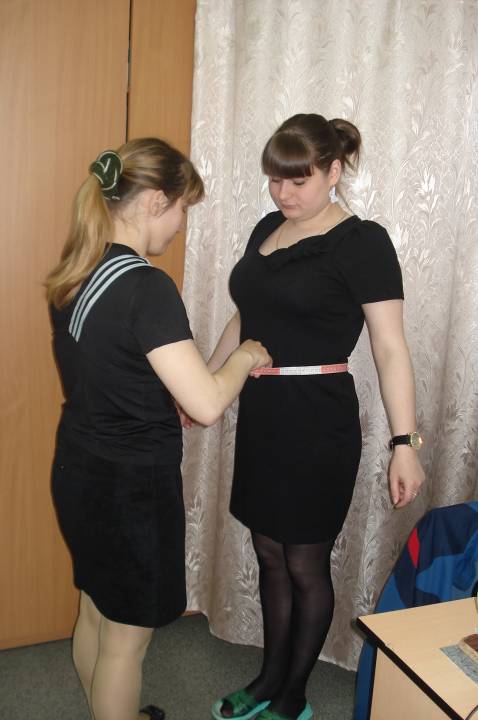 РОСТ
ОБХВАТ ГРУДИ
ОБХВАТ ТАЛИИ
ОБХВАТ БЕДЕР
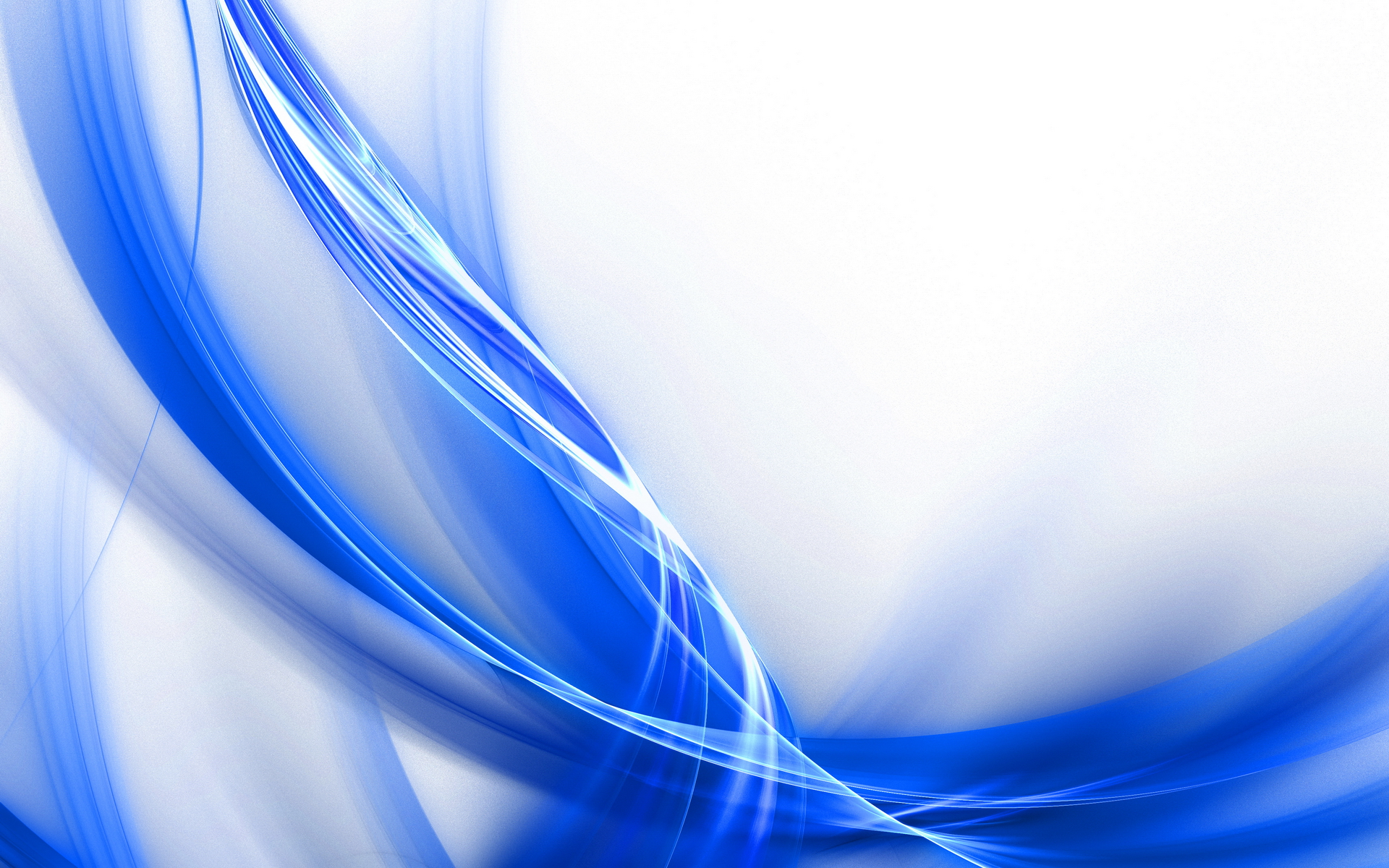 Последовательность изготовления моего изделия:
1. Подготовила детали кроя к обработке:
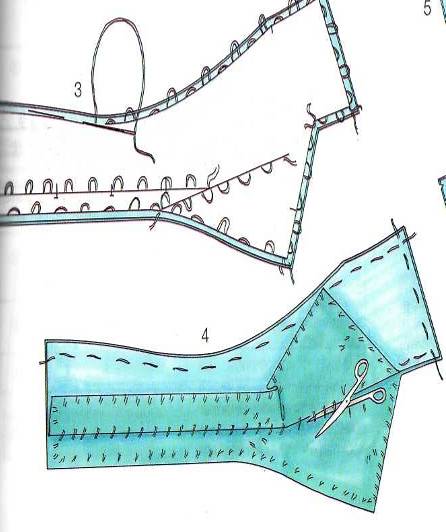 Прокладывание копировальных стежков
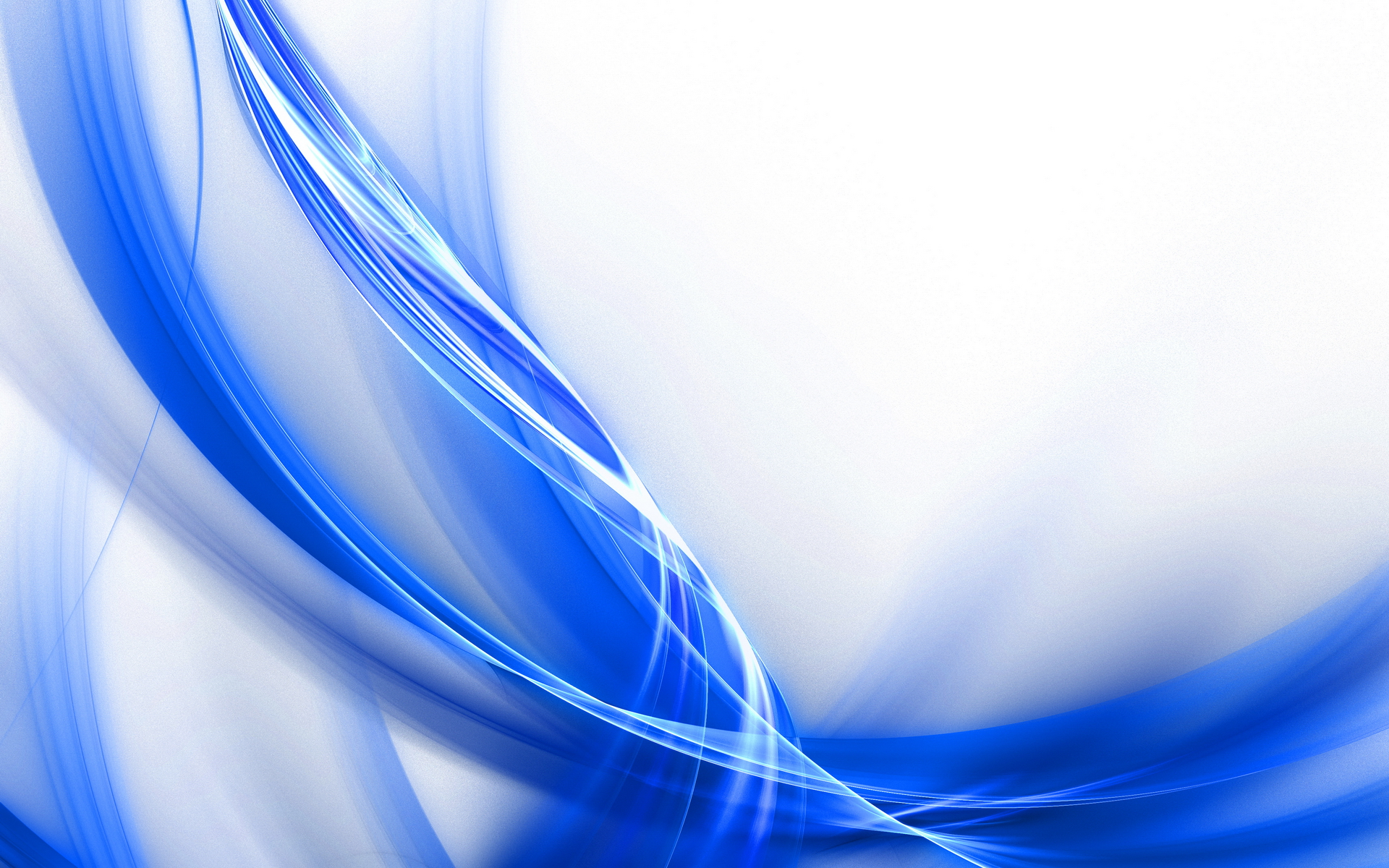 2. Подготовила изделие к примерке:
Сметала вытачки
Сметала  боковые швы
Заметала низ  юбки
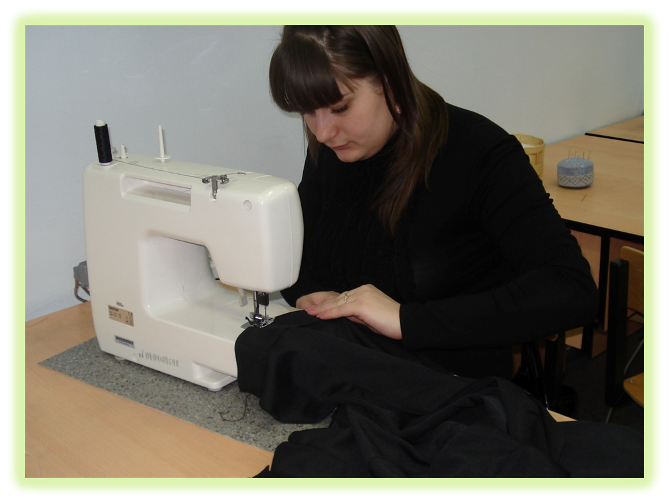 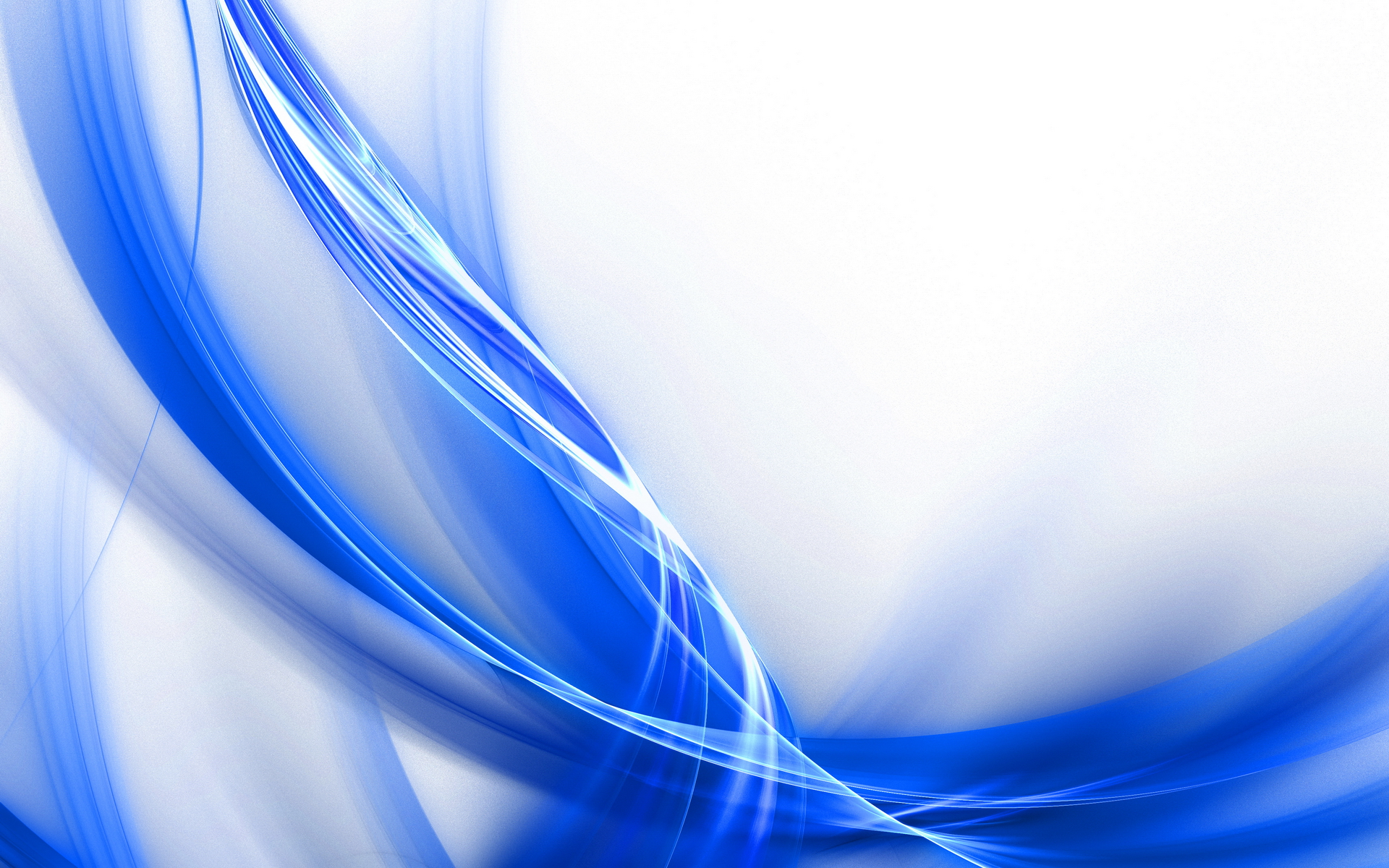 Самоконтроль.
Проверила:
Точность и аккуратность сметывания вытачек
Длину  вытачек на талии
Точность сметывания  боковых швов
Совмещение надсечек переднего полотнища юбки и заднего полотнища юбки
Аккуратность заметывания низа изделия.
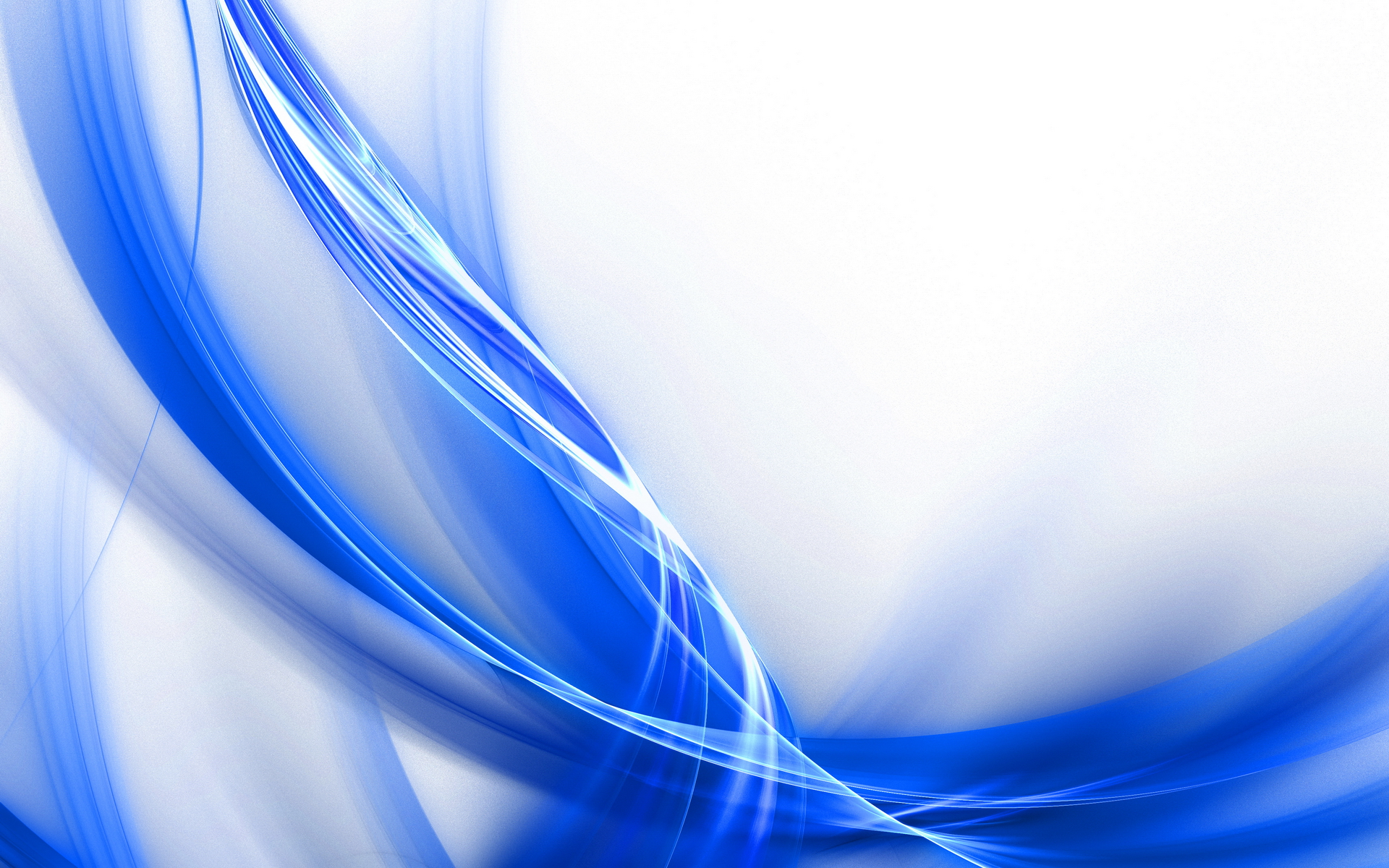 МОНТАЖ      ИЗДЕЛИЯ
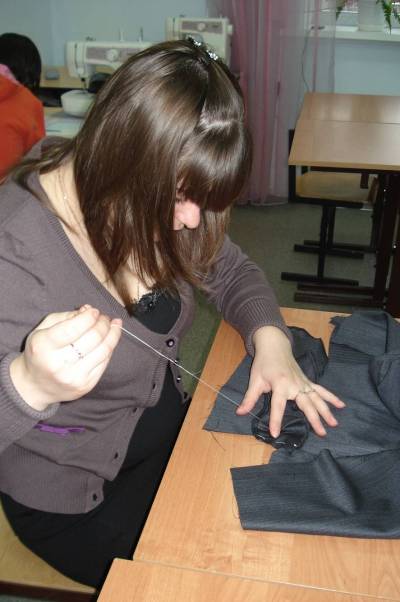 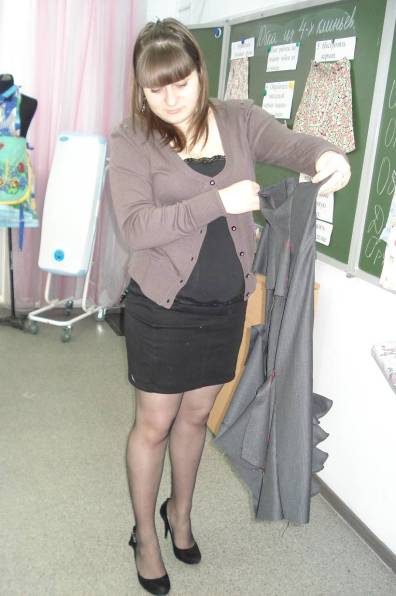 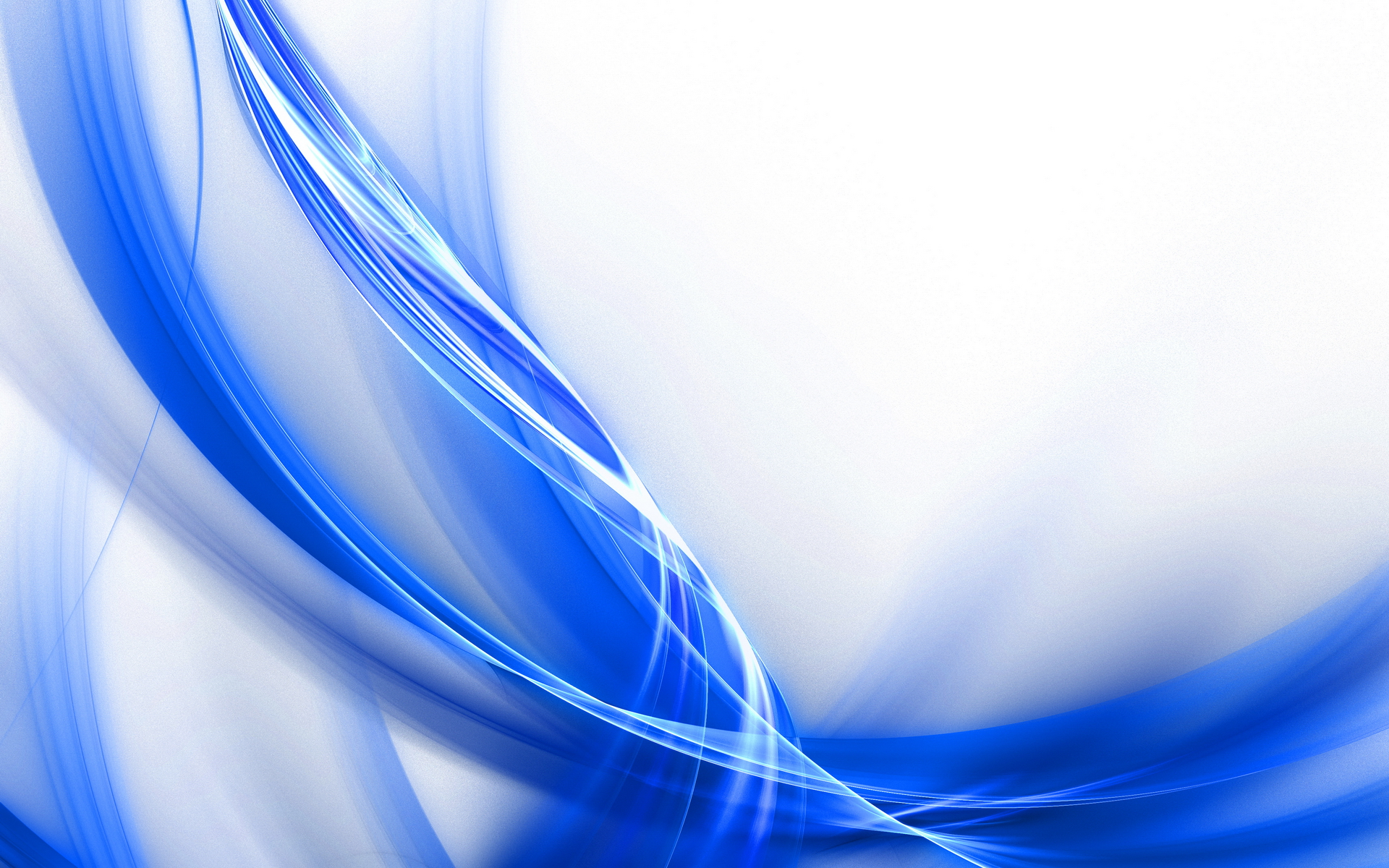 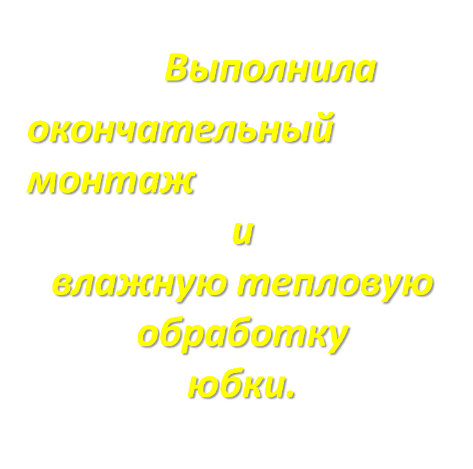 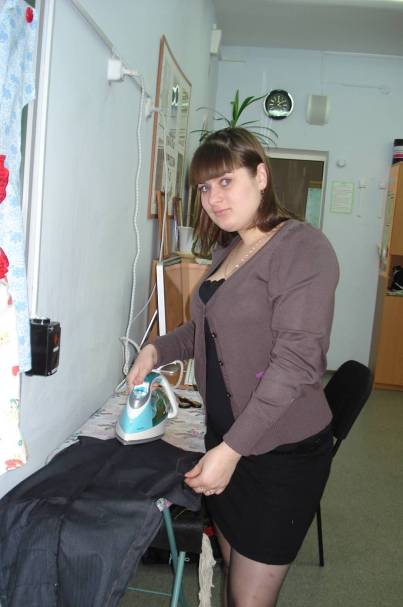 Экономический расчет
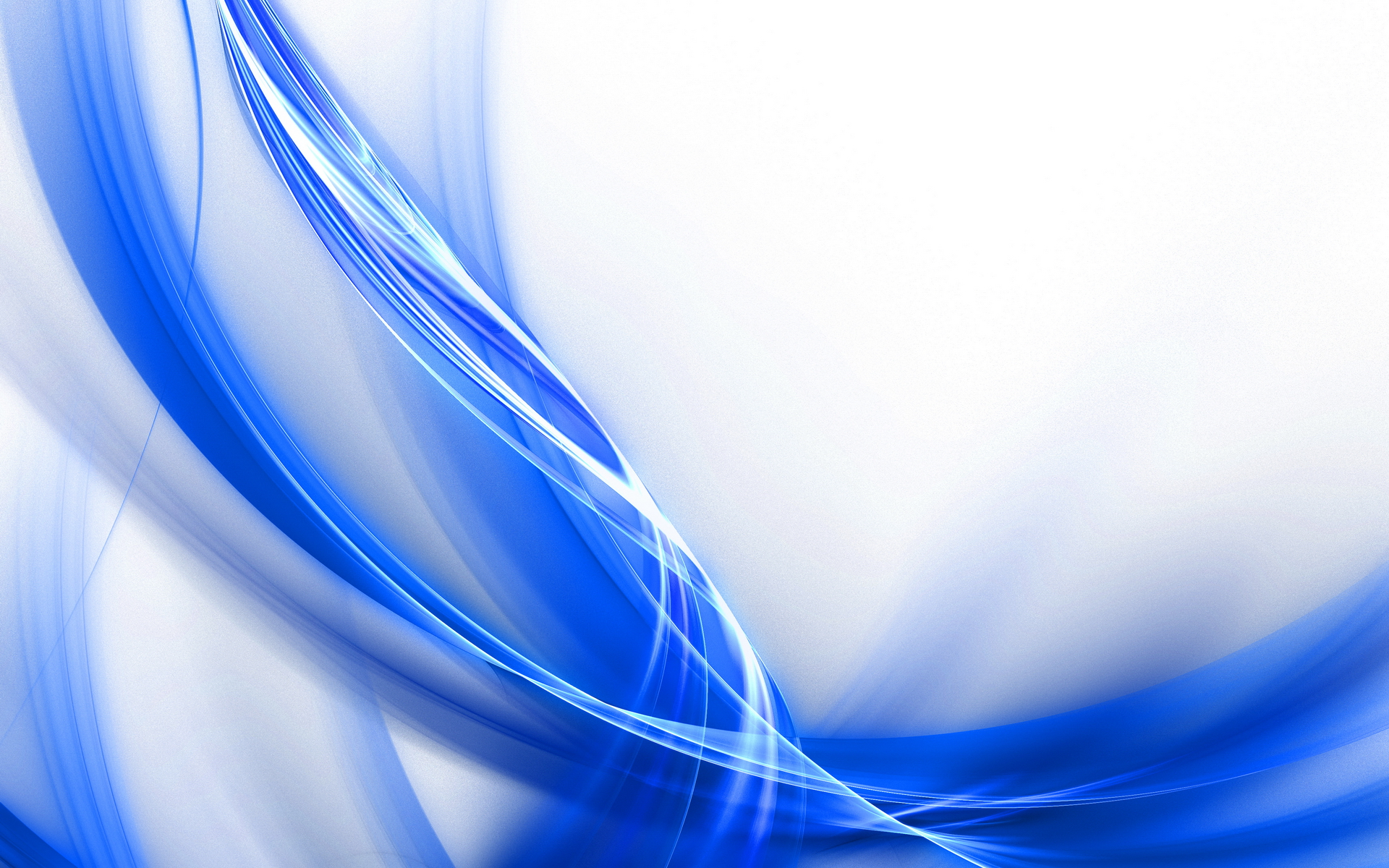 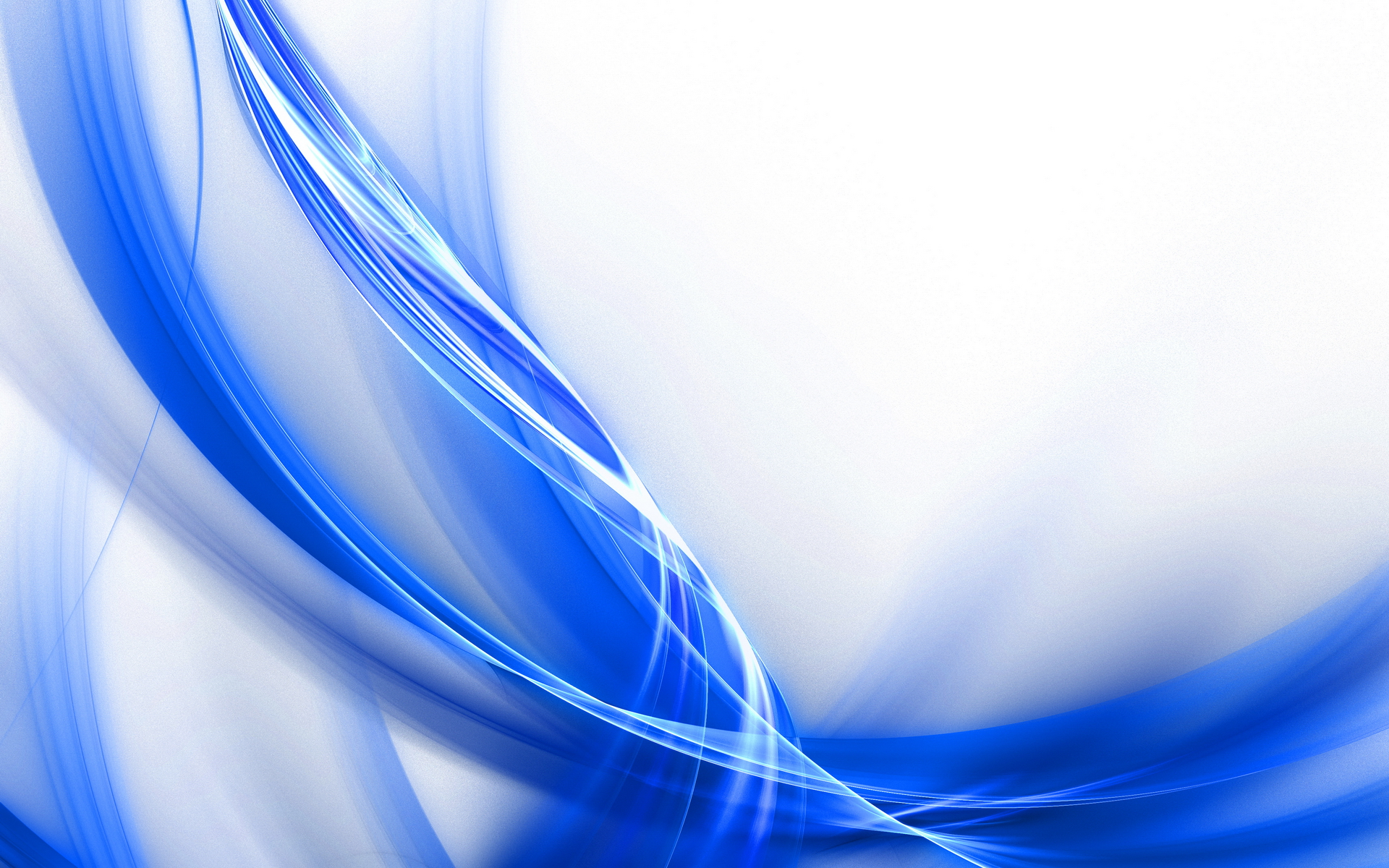 ГОТОВОЕ   ИЗДЕЛИЕ
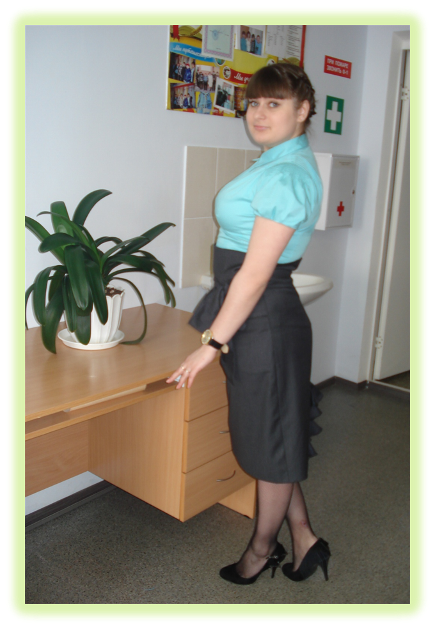 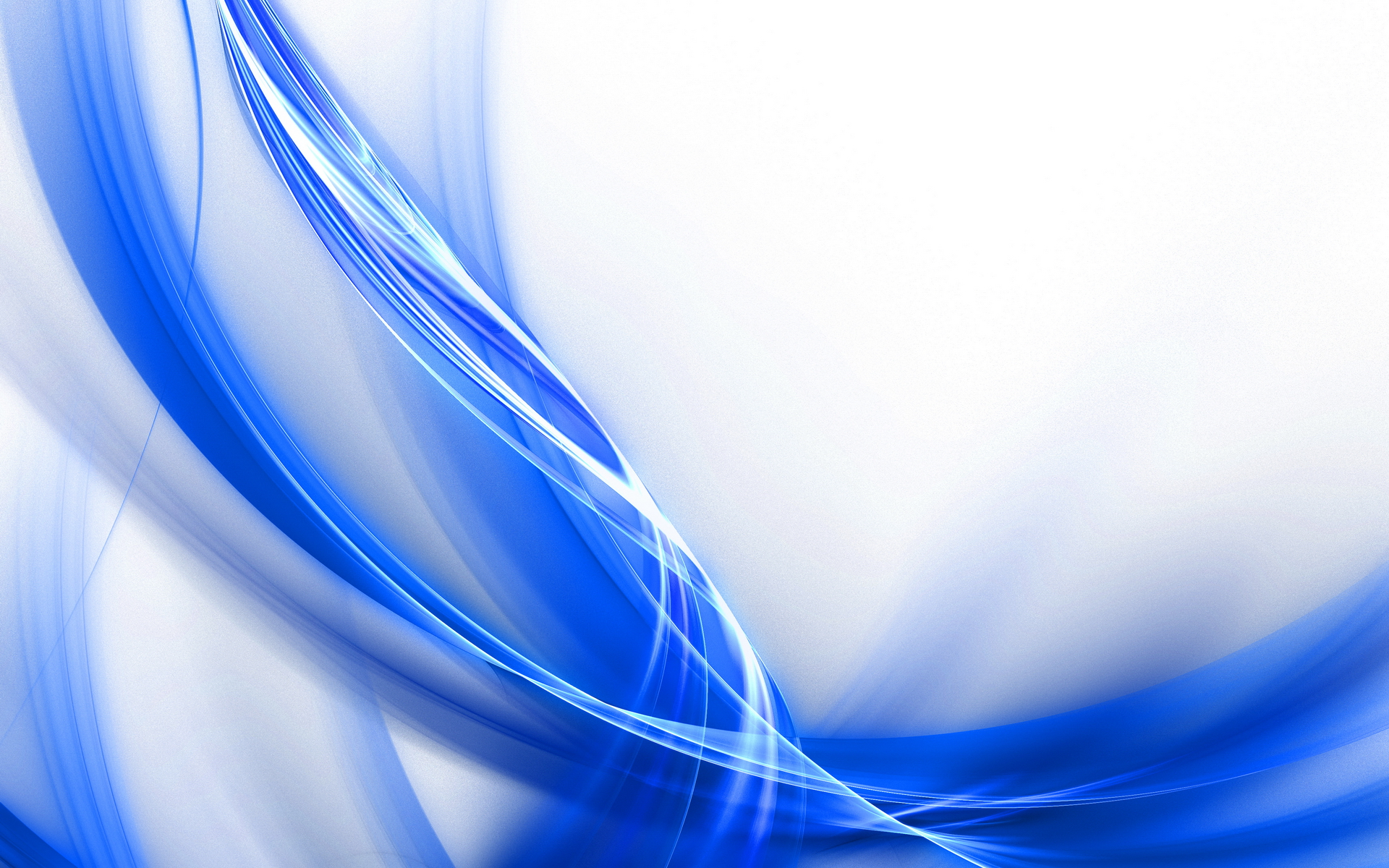 Спасибо за внимание !